RESEARCH THEME
IMPLEMENTATION OF DYNAMIC IN THECLASSROOM AND ITS INCIDENCE ON CHILDREN’S PERFORMANCE AND MOTIVATION OF FIFTH GRADEOF BASIC EDUCATION AT “ ANDRES SEVILLA LAUZO” SCHOOL IN GUAYAQUIL, DURING THE SCHOOL YEAR MAY-DECEMBER 2011.


By: Luis Fernando Morán Macías
PROBLEM IDENTIFICATION
CAUSES
 Use of traditional methods
 Lack of lesson planning
 Incorrect use of the teaching  program.
Lack of teaching materials
Lack of teachers’ innovational ideas
PROBLEM IDENTIFICATION
EFFECTS 

BORED CHILDREN 
UNMOTIVATED CHILDREN
LOW ATTITUDE TO ENGLISH
POOR PERFORMANCE IN CLASS 
CHIDREN’S POOR ACHIVEMENT IN THE TESTS
LOSE OF THE CLASSROOM MANAGAMENT
PROBLEM SETTING
MAIN PROBLEM 
   In what ways does the lack of dynamic activities in class affects the teaching-learning process in the fifth grades?
SECONDARY PROBLEMS 
   How does the lack of teacher’s previous lesson revision affect the child’s language skills development?
   How does the teacher’s lack of creativity affect the child’s motivation to learn English?
OBJECTIVES
General
Dynamic activities
Incidence in teaching-learning process
 Specific
Teachers’ lack of previous lesson revision.
Factors affecting the child’s motivation. 
Factors affecting the child’s attitude. 
Design theoretical frame to support this investigation.
Design a plan to incorporate dynamic activities.
Applied valid instruments of data collection
JUSTIFICATION
Importance of incorporating dynamic activities.
Creation of learning material  
Institutional goals attainment 
Meet student learning needs
Researcher’s professional development
ESPE’s mission 
Graduation requirements
THE THEORETHICAL FRAME
Conceptual
Defines terms, technical language, concepts, short theories to support the variables.
Spatial 
Defines the scope of knowledge for the investigations.
Temporal 
Defines the space time for framing the investigation (may- sep 2011).
THE METHODOLOGICAL DESIGN
RESEARCH TYPE AND DESIGN
Descriptive
Quasi-experimental
Quantitative and qualitative
Population and sample
Fielding 
Instruments for data collection
Classroom observation
Questionnaires
Tests
Techniques for data processing and analysis
Edition
Codification
Tabulation
Classification
HYPOTHESIS ANALYSIS AND VERIFICATION
Working Hypothesis
	The use of dynamic activities increases the learners’ motivation to perform better the class activities.
PROPOSAL DEVELOPMENT
ACTIVITIES APPLIED IN THE EXPERIMENT
Singing
Painting
Playing games
Filling gaps
Contest 
Drawings
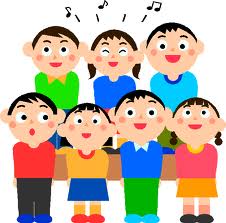 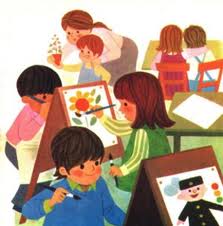 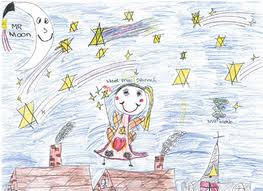 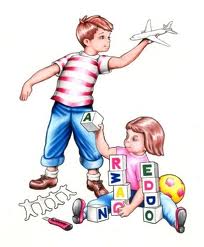 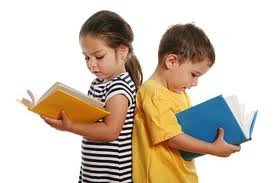 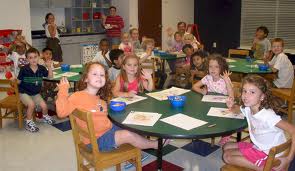 SINGING ACTIVITY
PAINTING ACTIVITY
PLAYING GAMES ACTIVITY
FILLING GAP ACTIVITY
CONTEST ACTIVITY
DRAWING ACTIVITY
POST TEST RESULTS
CONTROL GROUP
EXPERIMENTAL GROUP
EXPERIMENTAL GROUP
EXPERIMENTAL GROUP
CONCLUSIONS
Without the incorporation of well designed dynamic activities, classes will become a monotonous process and children won’t have the opportunity to develop their communicational skills and will suffer the consequences in the future.

Based from the results of the pre and post tests this thesis concludes that dynamic activities play an important role in the teaching learning process not only with children but also with young learners and adults, they promote the active participation of learners in the class and help in enhancing the performance an output level of achievement.

A creative teacher with innovative ideas can provide significant solutions to the lack of dynamic activities that this primary school is facing nowadays.
RECOMMENDATIONS
This research study suggests that educational administrators in this primary school design a plan of training to help not only English teachers but teachers in other areas to develop their strategies in adopting, implementing or designing dynamic activities for children. 

It is also very important that future investigations focus their attention to deep this theme in order to find and contribute with more alternatives of solutions to problems of lack teaching materials, lesson planning, unmotivated children, classroom management, classroom interaction etc. 

As teachers we must look for strategies to influence directly our students’ motivation helping them change their reality seeing language learning in a different way by incorporating dynamic activities that really help children learn in an enjoyable way.